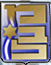 מסע בעקבות כישלונות מפואריםסיור צוות 1 – הצגה לאלוף22-25/06/2020
מדריך אחראי: ערן קמין
"כישלון הוא רק הזדמנות להתחיל מחדש בדרך נבונה יותר" (הלן קלר)
"ההצלחה היא היכולת לעבור מכישלון אחד למשנהו מבלי לאבד התלהבות" (וינסטון צ'רצ'יל)
הרעיון המארגן:
סיור בעקבות כישלונות מפוארים, בין היתר, בתחומי הביטחון הלאומי בעבר ובהווה
דגש על לימוד חוויתי ובלתי אמצעי
באזור הצפוני של מדינת ישראל 
גיבוש צוותי
יום טעינה: היכרות עם מושג הכישלון, הגורמים לו ולקחיו
על התהליך המקדים:
במסגרת ההכנה לסיור בוצעו מספר שיחות ומפגשים על מנת למקד את יעדי הסיור.
סיעור מוחות צוותי על הרעיון המארגן
ענת חן
יותם רגב – חיל חינוך
אבשלום שחר – רשות הטבע והגנים
על מה ויתרנו בתהליך:
מסע לאורך קווי השסע בין ישראל הראשונה והשנייה
מסע בעקבות גיבורים
מסע אל היוצא מן הכלל 
הגדרת כישלון
כישלונות אישיים
שאלת החקר הראשית:
למידה מכישלונות שונים: מה ניתן היה לעשות אחרת וכיצד כישלונות משפיעים עלינו כבכירים?
שאלות משנה:
מה ניתן לעשות אחרת? 
האם הלקח נלמד?
האם ניתן למצוא גורם משותף לכישלונות בתחומים שונים?
מה תפקידנו כבכירים?
מהלך הסיור:
תכנית הסיור – 23.06.20
תכנית הסיור – 24.06.20
תכנית הסיור – 25.06.20